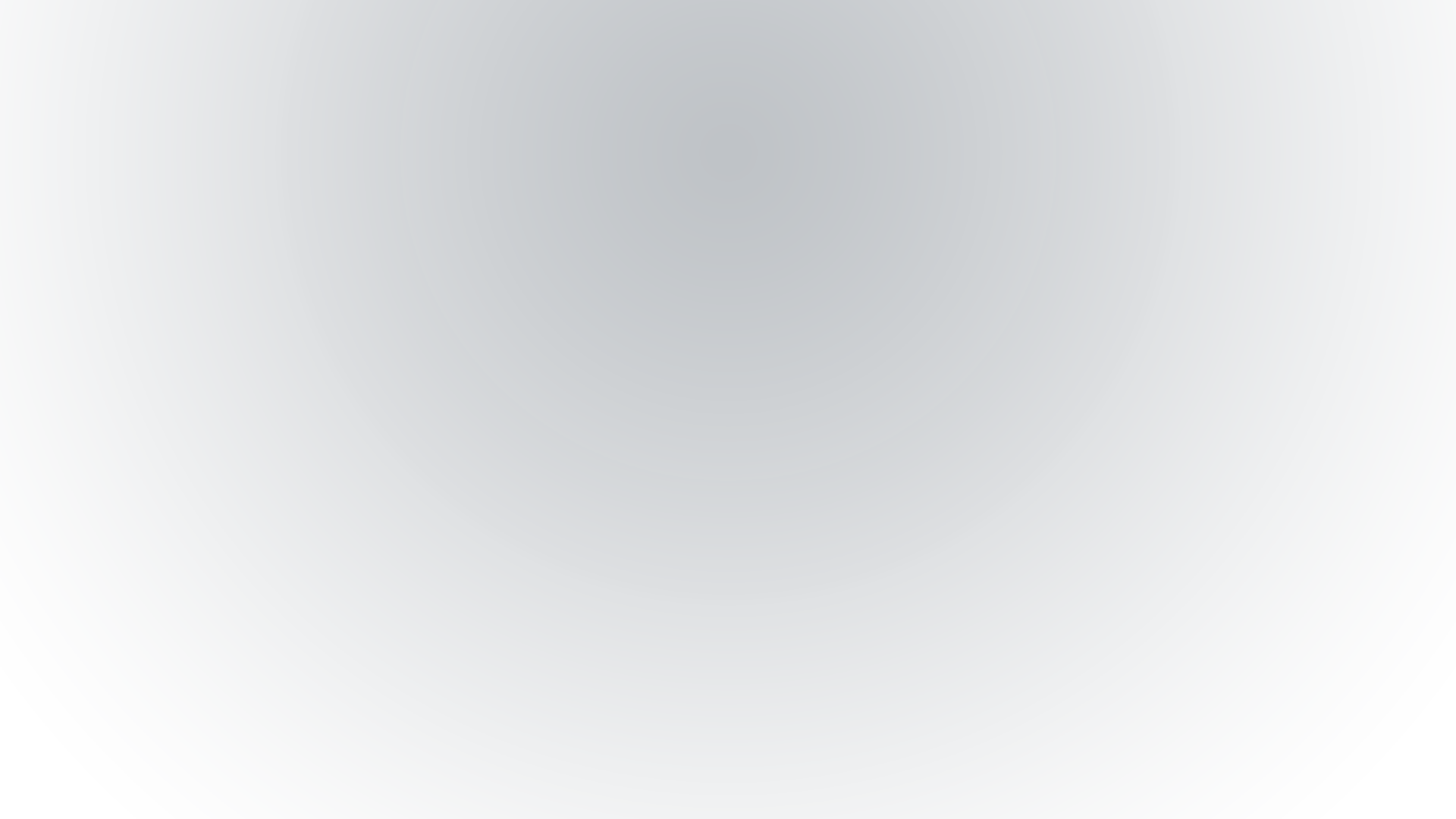 ŚRODKI PRZYMUSU CZ. III
DOROTA CZERWIŃSKA
KATEDRA POSTĘPOWANIA KARNEGO
PORĘCZENIA
INDYWIDUALNE
NIEMAJĄTKOWE
PORĘCZENIA
SPOŁECZNE
MAJĄTKOWE
PORĘCZENIE MAJĄTKOWE
NIEIZOLACYJNY ŚRODEK ZAPOBIEGAWCZY
PRZEDMIOT PORĘCZENIA: PIENIĄDZE, PAPIERY WARTOŚCIOWE, ZASTAW, HIPOTEKA
MOŻE ZŁOŻYĆ OSKARŻONY LUB INNA OSOBA
PORĘCZYCIEL JEST ZAWIADAMIONY O KAŻDORAZOWYM OBOWIĄZKOWYM STAWIENNICTWIE OSKARŻONEGO, A TAKŻE INFORMOWANY O STAWIANYM ZARZUCIE ORAZ O MOŻLIWOŚCI PRZEPADKU PORĘCZENIA, CO JEST WARUNKIEM JEGO ORZECZENIA
PORĘCZYCIEL MA OBOWIĄZEK INFORMOWAĆ ORGAN O WIADOMYCH MU POCZYNANIACH OSKARŻONEGO ZMIERZAJĄCYCH DO NIESTAWIENIA SIĘ LUB UTRUDNIENIA POSTĘPOWANIA
PRZEPADEK – ORZEKANY PRZEZ SĄD:
OBLIGATORYJNY – UCIECZKA LUB UKRYCIE SIĘ OSKARŻONEGO
FAKULTATYWNY – UTRUDNIANIE POSTĘPOWANIA KARNEGO W INNY SPOSÓB
COFNIĘCIE PORĘCZENIA - MOŻE NASTĄPIĆ W KAŻDYM CZASIE, ALE STAJE SIĘ SKUTECZNEGO DOPIERO Z CHWILĄ PRZYJĘCIA NOWEGO PORĘCZENIA LUB UCHYLENIA TEGO ŚRODKA ZAPOBIEGAWCZEGO
PORĘCZENIE NIEMAJĄTKOWE
SPOŁECZNE
PRACODAWCA, KIEROWNICTWO SZKOŁY LUB UCZELNI, ZESPÓŁ, ORGANIZACJA SPOŁECZNA, ZESPÓŁ ŻOŁNIERSKI
INDYWIDUALNE (OSOBY GODNEJ ZAUFANIA)
UPRAWNIENIA I OBOWIĄZKI JAK PRZY PORĘCZENIU MAJĄTKOWYM
DOZÓR POLICJI
PROSTY - NAJCZĘŚCIEJ STOSOWANY ŚRODEK ZAPOBIEGAWCZY
OBEJMUJE JEDEN LUB WIELE OBOWIĄZKÓW WSKAZANYCH W POSTANOWIENIU SĄDU LUB PROKURATORA; KATALOG TYCH OBOWIĄZKÓW JEST OTWARTY I MOGĄ ONE BYĆ NAKŁADANE KUMULATYWNIE
NALEŻY JEDNAK ZAWSZE PRZESTRZEGAĆ ZASADY PROPORCJONALNOŚCI, A NAŁOŻONE OBOWIĄZKI NIE MOGĄ UNIEMOŻLIWIAĆ OSKARŻONEMU NORMALNEGO FUNKCJONOWANIA I PRZYBRAĆ POSTACI SZYKANY – ZOB. SN WZ 61/04
WARUNKOWY - ART. 275 § 2
NAKAZ OPUSZCZENIA LOKALU
INSTRUMENT WALKI Z PRZEMOCĄ DOMOWĄ
CEL STOSOWANIA JEST GŁÓWNIE POZAPROCESOWY
PIERWSZY RAZ STOSUJE PROKURATOR NA NIE DŁUŻEJ NIŻ 3 MIESIĄCE, A KOLEJNEGO PRZEDŁUŻENIA DOKONUJE SĄD
UWAGA!  W PODRĘCZNIKU WSKAZANO, ŻE ŁĄCZNIE CZAS STOSOWANIA ŚRODKA NIE MOŻE PRZEKROCZYĆ 6 MIESIĄCE – ALE TO POGLĄD, OD KTÓREGO JEGO AUTOR (PROF. R.A. STEFAŃSKI) JUŻ ODSTĄPIŁ
INNE ŚRODKI ZAPOBIEGAWCZE
ZAWIESZENIE W CZYNNOŚCIACH SŁUŻBOWYCH LUB W WYKONYWANIU ZAWODU, NAKAZ POWSTRZYMANIA SIĘ OD OKREŚLONEJ DZIAŁALNOŚCI
UWAGA! NOWY ŚRODEK ZAPOBIEGAWCZY TZW. MEDYCZNY – ART. 276A
ZAKAZ PROWADZENIA POJAZDÓW 
JAKI JEST JEGO CEL PROCESOWY?
ZAKAZ OPUSZCZANIA KRAJU
PROSTY
ZŁOŻONY - POŁĄCZONY Z ZATRZYMANIEM DOKUMENTU – JAKIEGO?
JAKIE MA ZNACZENIE W DOBIE SCHENGEN?
MA WŁASNĄ, SAMODZIELNĄ PRZESŁANKĘ W ART. 277 (LEX SPECIALIS DO 258)
CZAS TRWANIA NIEIZOLACYJNYCH ŚRODKÓW ZAPOBIEGAWCZYCH
Dla nieizolacyjnych środków zapobiegawczych brak odpowiednika art. 263 k.p.k., który wskazywałby limity czasu trwania; wyjątek: nakaz op. lokalu
W praktyce większość z nich stosowana jest bezterminowo, a w miarę rosnącego zaawansowania postępowania ulegają one pewnemu złagodzeniu, choć stosunkowo rzadko całkowitemu uchyleniu
Czas trwania nieizolacyjnych środków wyznaczają zatem ich przesłanki, cel oraz dyrektywy adaptacji i adekwatności – należy restrykcyjnie weryfikować, czy nadal istnieje potrzeba dalszego ich stosowania
LIST ŻELAZNY
WYDAWANY PRZEZ WŁAŚCIWY MIEJSCOWO SĄD OKRĘGOWY W FORMIE POSTANOWIENIA
WYRAZ SWOISTEJ UMOWY MIĘDZY OSKARŻONYM A ORGANAMI ŚCIGANIA
W ZAMIAN ZA OBIETNICĘ STAWIENNICTWA, KTÓRA MOŻE BYĆ WSPARTA PORĘCZENIEM MAJĄTKOWYM, ZAPEWNIA SIĘ MU POZOSTAWANIE NA WOLNOŚCI AŻ DO PRAWOMOCNEGO ZAKOŃCZENIA POSTĘPOWANIA, O ILE NIE BĘDZIE BEZPRAWNIE UTRUDNIAŁ POSTĘPOWANIA KARNEGO
JEŻELI TO UCZYNI – POSTANOWIENIE O ODWOŁANIU LISTU ŻELAZNEGO
ZMIANA 06.2021 – W POST. PRZYG. TYLKO NA WNIOSEK PROKURATORA LUB W BRAKU JEGO SPRZECIWU
Zapewnienie oskarżonemu pozostawania na wolności odnosi się jedynie do postępowania, w którym wydano list żelazny i nie rozciąga się na inne postępowania, w szczególności w sprawach, w których nastąpiło prawomocne skazanie - post. SN z 29.7.2009 r., I KZP 11/09.
LIST ŻELAZNY A LIST GOŃCZY
PODOBIEŃSTWA
Forma postanowienia
Przesłanka: ukrywanie się oskarżonego
ODRĘBNOŚCI:
Przymus/porozumienie
Charakter krajowy/przesłanka pobytu oskarżonego za granicą
KARY PORZĄDKOWE
NAKŁADANE NA UCZESTNIKÓW POSTĘPOWANIA CELEM WYMUSZENIA SPEŁNIANIA OBOWIĄZKÓW PROCESOWYCH
KARA PIENIĘŻNA - DO 3.000 ZŁ - ZA NIESTAWIENNICTWO LUB BEZPODSTAWNE UCHYLANIE SIĘ OD INNYCH OBOWIĄZKÓW
UCHYLANA W RAZIE DOSTATECZNEGO USPRAWIEDLIWIENIA W TERMINIE 7 DNI
ZATRZYMANIE I PRZYMUSOWE DOPROWADZENIE – DOT. ŚWIADKA, A BIEGŁEGO, TŁUMACZA I SPECJALISTY – TYLKO WYJĄTKOWO
ARESZTOWANIE – DO 30 DNI - PRZESŁANKĄ JEST UPORCZYWE UCHYLANIE SIĘ
NIEZWŁOCZNIE UCHYLANE Z CHWILĄ SPEŁNIENIA OBOWIĄZKU LUB ZAKOŃCZENIA POSTĘPOWANIA W DANEJ INSTANCJI
SZCZEGÓLNA POZYCJA OBROŃCY I PEŁNOMOCNIKA - MOŻE BYĆ UKARANY TYLKO KARĄ PIENIĘŻNĄ, TYLKO PRZEZ SĄD I TYLKO W WYPADKACH SZCZEGÓLNYCH ZE WZGLĘDU NA ICH WPŁYW NA PRZEBIEG CZYNNOŚCI
ALE INSTYTUCJA SYGNALIZACJI!
OBCIĄŻENIE KOSZTAMI
DOTYCZY WSZYSTKICH UCZESTNIKÓW POSTĘPOWANIA, W TYM OBROŃCY, PEŁNOMOCNIKA I OSKARŻYCIELA PUBLICZNEGO, KTÓRZY SWOIM NIESTAWIENNICTWEM LUB UCHYLANIEM SIĘ OD OBOWIĄZKÓW PROCESOWYCH, SPOWODOWALI DODATKOWE KOSZTY POSTĘPOWANIA
NIE MA ZASTOSOWANIA DO ŻOŁNIERZA W SŁUŻBIE ZASADNICZEJ LUB KANDYDATA NA ŻOŁNIERZA ZAWODOWEGO (ŻOŁNIERZE W OGÓLE NIE MOGĄ BYĆ UKARANI PORZĄDKOWO, A JEDYNIE DYSCYPLINARNIE)
W RAZIE UCHYLENIA KARY PIENIĘŻNEJ USTAJE RÓWNIEŻ OBOWIĄZEK PONIESIENIA KOSZTÓW
PRZYMUSOWE DOPROWADZENIE I PRZYMUS PRZY BADANIACH
Przymus przy badaniach oskarżonego - art. 74 k.p.k.
Przymusowe badanie pokrzywdzonego - art. 192 k.p.k.
Przymusowe badania eliminacyjne osób podejrzanych – art. 192a k.p.k.
Przymusowe doprowadzenia:
Art. 376
Art. 377
Art. 382
Art. 247 (zatrzymanie prokuratorskie)
Art. 75
Art. 285
POLICJA SESYJNA
uprawnienia przewodniczącego i sądu do wymuszenia porządku na sali rozpraw
Art. 48 i 49 Prawa o ustroju sądów powszechnych
Środki prawne:
upomnienie
wydalenie z sali
kara porządkowa grzywny do 10.000 zł
kara pozbawienia wolności do 14 dni – nie stosuje jej się do adwokatów, radców prawnych i aplikantów, natomiast żadnych kar porządkowych nie stosuje się do prokuratora
ZABEZPIECZENIE MAJĄTKOWE
Nie jest środkiem zapobiegawczym (choć przesłanki po 1 lipca 2015 r. ukształtowano w sposób zbliżony), ponieważ zmierza do zabezpieczenia możliwości wykonania orzeczenia w przyszłości, a nie prawidłowego toku postępowania  karnego sensu stricto
Przesłanki:  
grożą sankcje o charakterze majątkowym sensu largo 
zachodzi uzasadniona obawa, że bez zabezpieczenia wykonanie orzeczenia będzie niemożliwe lub znacznie utrudnione
piśmiennictwo tradycyjnie: także duże prawdopodobieństwo popełnienia czynu zabronionego
Granice temporalne: tradycyjnie to było od chwili postawienia zarzutów do czasu prawomocnego zakończenia postępowania (uchw. SN z 10 maja 1995 r., I KZP 10/95), ale obecnie ustawodawca próbuje odejść od tej zasady
Tryb dokonywania: z urzędu lub na wniosek  
pierwotnie: dokonywane na mieniu podejrzanego, z uwzględnieniem jednak brzmienia art. 45 k.k. (domniemania związane z tzw. konfiskatą rozszerzoną)!
obecnie dokonywane także w fazie in rem na mieniu objętym wcześniej blokadą na podstawie przepisów o praniu brudnych pieniędzy oraz w razie możliwości orzeczenia przepadku przy umorzeniu z powodu znikomej społecznej szkodliwości, niepoczytalności lub śmierci sprawcy albo warunkowym umorzeniu.
Proszę zwrócić uwagę na dolegliwość art. 292a i art. 292b k.p.k.
Zabezpieczenie upada, gdy sankcje te nie zostaną orzeczone, a stosowne powództwo nie zostanie wytoczone w ciągu trzech miesięcy  
Zwykle zabezpieczenie poprzedza tymczasowe zajęcie mienia przez Policję - zabezpieczenie musi wtedy nastąpić w ciągu 7 dni  
 jaki jest charakter tego terminu? W praktyce nie jest przestrzegany, choć ze względów gwarancyjnych należałoby uznać go za prekluzyjny.